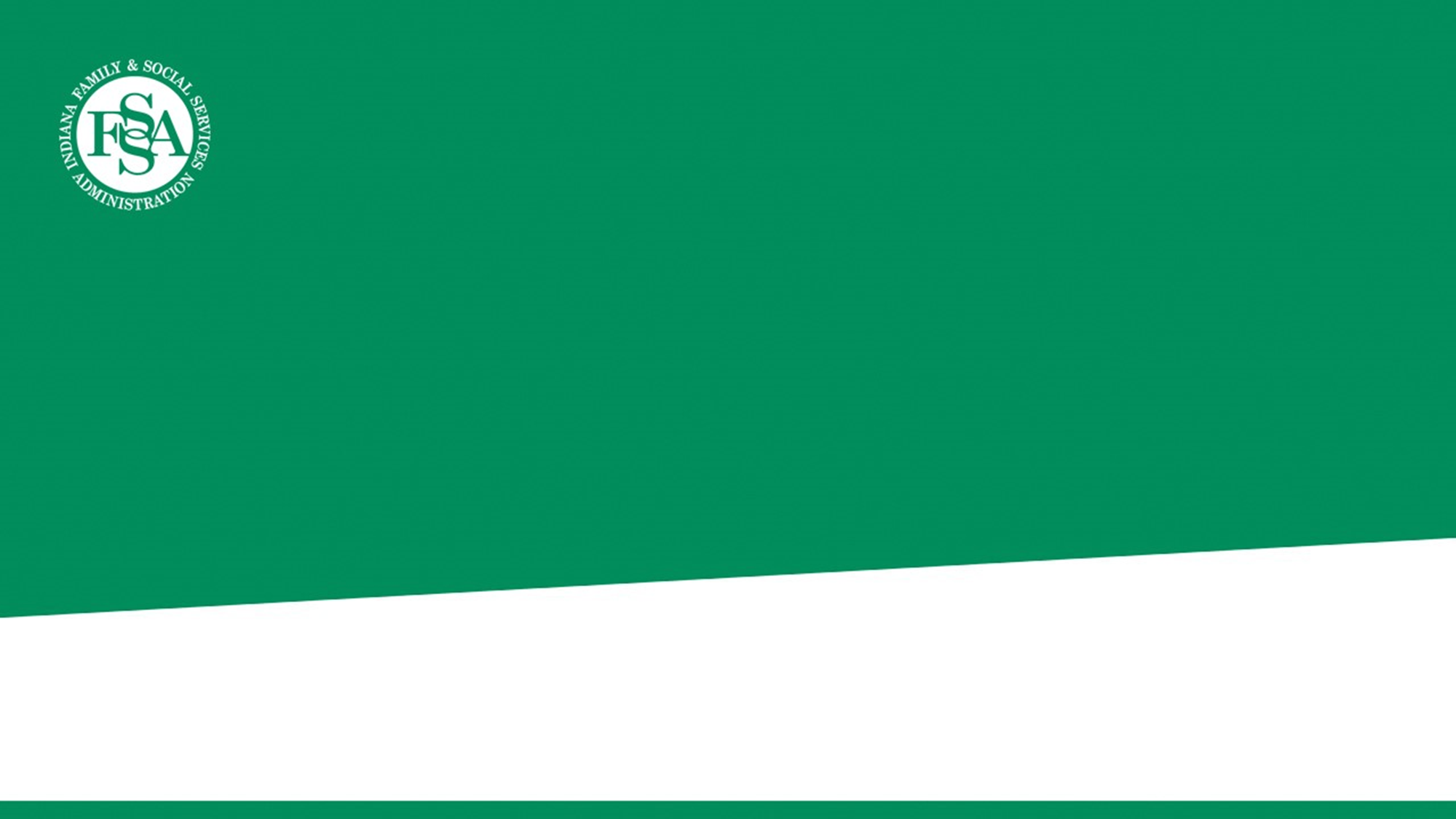 From Cultural and Linguistic Competence to Equitable Integrated Systems
Kory L. Carey, Ph.D., HSPP
Executive Director of Equity & Systemic Integration
Indiana FSSA, Division of Mental Health and Addiction
[Speaker Notes: Good morning and welcome to the 4th DMHA CLC Conference. I’m Dr. Kory Carey and I serve as the Executive Director of Equity and Systemic Integration for the Division of Mental Health and Addiction within Indiana’s Family and Social Services Administration. Just last year, I introduced DMHA’s new structure for systems integration and the intentionality behind the creation of my role. Since that time, we have shifted from roles focused on equity and systems integration to an entire team with this focus…some of who you will hear from later today.  This evolution from a single role on health equity to an entire team parallels the evolution of our health equity efforts at DMHA, as we have expanded our lens from defining and promoting cultural competency to affecting systems level change with equity at the center.

It is a pleasure to be able to host a conference themed around equitable access to behavioral healthcare in Indiana, and more importantly, to do so with overwhelming support from within our state agency. You just heard from Dr. Breanca Merritt, FSSA’s Chief Health Equity & ADA Officer. Dr. Merritt and her staff at the Office of Healthy Opportunities have been, not only our partners… but some of our biggest cheerleaders along the way. We are grateful to have alignment and support from her office up to the support we receive from the Governor’s Office of equity, inclusion and opportunity….

Over the course of today and tomorrow we will have the opportunity to dive into issues of workforce, examine innovative models of care and community approaches to behavioral health services with special emphasis on how this work applies to systems level change.]
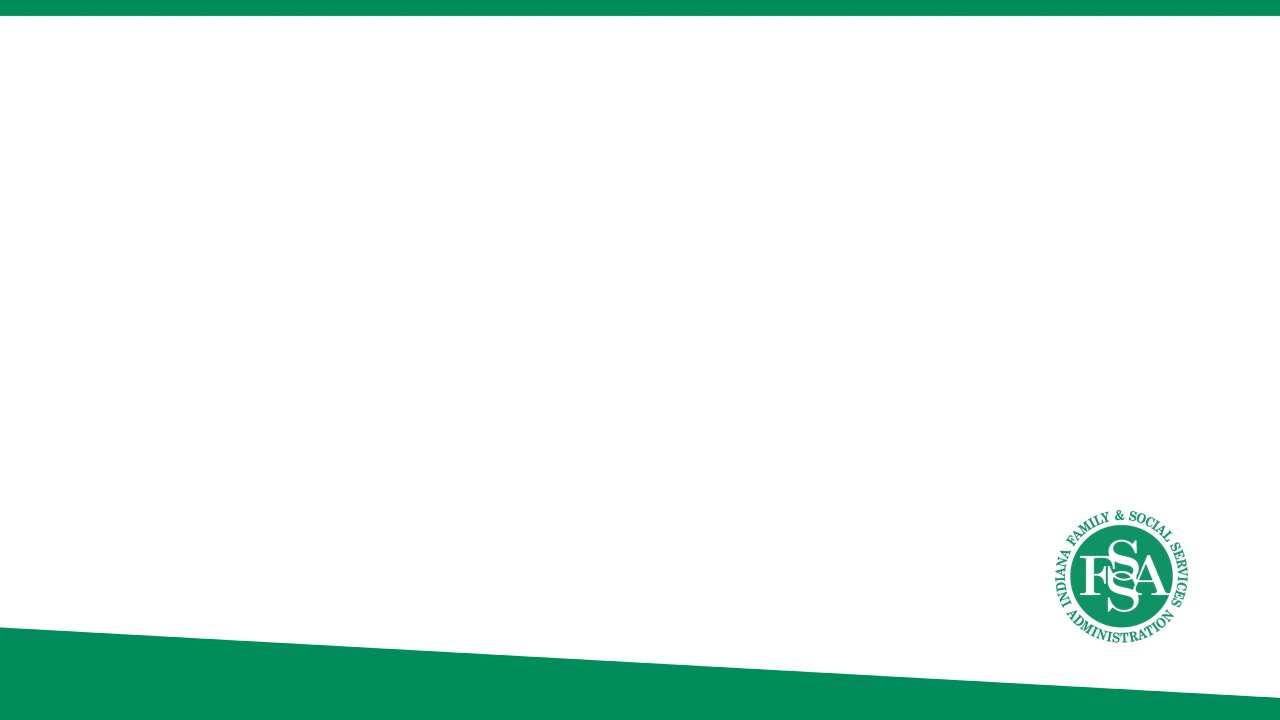 DMHA Core Values
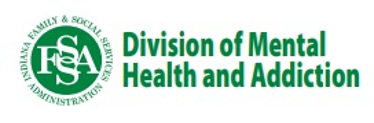 DMHA Vision:
An unyielding focus on promoting and supporting the mental health and wellness of the people of Indiana

DMHA Mission:
To champion mental health promotion and substance use disorder prevention, treatment and recovery systems that are high quality, seamlessly integrated and accessible to the people and communities of Indiana.
[Speaker Notes: At DMHA, our vision is an unyielding focus on promoting and supporting the mental health and wellness of the people of Indiana.

The mission of DMHA is to do this work by creating systems that are high quality, seamlessly integrated and accessible to the people and communities of Indiana.

This means our work must be innovative, data-driven, culturally competent and person-centered while reaching the full continuum of care through strong partnerships and expedient access.]
2023 DMHA Priorities
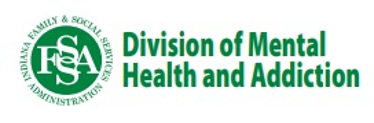 3
[Speaker Notes: The DMHA priorities for this upcoming year are guided by a need to adhere to best practices and to achieve a future state where our system can support enhanced services to the most vulnerable individuals. 

This includes 
-building sustainable programs and partnerships to address gaps in the continuum of care, 
-advancing recruitment, retention, and training efforts that result in a qualified, supported, and appropriately compensated behavioral health workforce
-and enhancing the use of evidence-based practices to improve service quality]
2023 DMHA Priorities
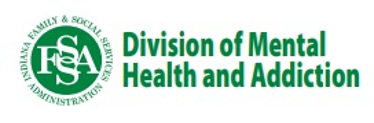 4
[Speaker Notes: We have set out to strengthen the Indiana behavioral health ecosystem by strengthening our statewide crisis response continuum of care, ensuring that in a moment of crisis Hoosiers will have someone to call, someone to respond, and somewhere to go. 

We have invested in call center infrastructure to support the launch of 988, the new national 3-digit number for folks to call when experiencing a behavioral health crisis. 

We have provided guidance on best practices and funding to support mobile crisis response teams, inclusive of individuals with lived experience. 

We have provided funding for the development of crisis receiving and stabilization services so that individuals in crisis can have a safe place for care as their crisis resolves. 

Through establishment of Certified Community Behavioral Health Clinics, behavioral health care is linked with important social determinants of health such as housing and education to meet the needs of the whole person. These core approaches will provide more effective community care while also diverting from the criminal justice system and emergency services.]
2023 DMHA Priorities
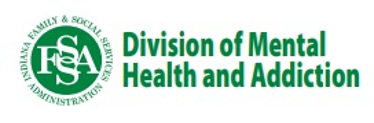 5
[Speaker Notes: The backbone of any sustainable system is the workforce. We acknowledge that addressing the behavioral health workforce shortage is no small feat and requires a multi-faceted approach that includes 
attention to funding and payment reform
policy and regulatory practices
and workforce expansion 

DMHA’s approach includes support for regional and locally driven workforce development efforts; being effective at recruiting into the field through career pipeline development at the middle to high school levels; and building public awareness of workforce opportunities in the behavioral health field across all levels of experience. I am also happy to be engaged with DMHA’s workforce development plan for CCBHCs.

We recognize we need to recruit a workforce that reflects the diversity of the communities we serve, whether rural or urban, ethnically or linguistically diverse, and diverse in education and experience, whether professional or lived.]
2023 DMHA Priorities
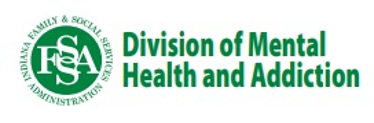 6
[Speaker Notes: Improving our service quality will be an ever present goal embedded in the fabric of our work. Our current iteration of ensuring high quality service includes an examination of how we can reduce administrative burden within our systems and processes to create more capacity for direct service.

Through evaluation of our data and provider systems, we are updating our approach to our data infrastructure. 
We have also launched comprehensive assessments of Indiana’s behavioral health safety net system with end goals of strengthening the system and improving the staff and consumer experience.]
Equity and Systems Integration
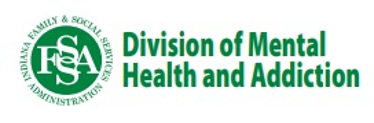 [Speaker Notes: My philosophy is that, in building such a behavioral health ecosystem, equity cannot be an afterthought. Lucky for the state of Indiana, DMHA employs a team that is devoted specifically to centering equity in our programs, processes, and practices and advancing service access for the most underserved populations. 

We have a committee of individuals focused on operationalizing equity across our programs. We have implemented initiatives (and vow to continue) that increase support for our community-based organizations that have been under-resourced and under-supported for far too long. 

We collaborate with our teams on workforce development strategy so that we are not just growing the workforce but rather building a culturally reflective workforce that centers lived experience. Not just lived experience as an individual with mental health or substance use disorders but also lived experience with marginalization, underrepresentation, systemic oppression, and restricted access. We are interested in both repairing and building bridges with communities.

My team is also heading up an external evaluation of our CMHC system in advancement of the national culturally and linguistically appropriate service standards while also running an internal evaluation of DMHA’s equity initiatives including an examination of funding opportunities, access to services, and how we collect health equity data.  

Today and tomorrow at this conference, we’ve offered opportunities to participate in focus groups led by the research team from the University of South Florida heading up our DMHA health equity evaluation. We hope to use the results to guide our future work in equity and systems integration.]
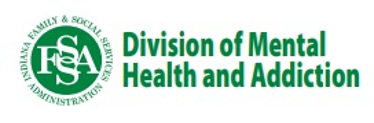 Strategic and Innovative Approaches
[Speaker Notes: So I’ve told you a little bit about WHAT we’re doing to transform the system; now I’ll tell you HOW we’re doing it.

We are changing HOW we partner and support organizations doing the work on the ground. This starts with recognition that we must meet organizations where they are and not always ask them to adapt to “our way”. Later today you will hear more about the Accelerator Initiative, which is a DMHA-sponsored initiative that aims to support small and grassroots organizations that are responding to the behavioral health needs of underserved and marginalized communities in Indiana, including people who have been historically and systemically oppressed, and people who live in under-resourced geographic areas of the state. I won’t spoil it too much; but I will highlight that we are transforming how we partner in recognition of a sometimes uneven playing field.

In the criminal justice space, DMHA in partnership with Next Level Recovery and through our Recovery Works funding, has supported the Integrated Re-entry and Correctional Support program. The IRACS program piloted use of the sequential intercept model to provide peer support and systems navigation to individuals with substance use and mental health issues who are leaving jail. Through pairing peer recovery supports with incarcerated individuals, we tackle some of the most fundamental barriers to access and reach individuals right where they are.

We are centering the community voice through our partnerships with key stakeholders in the community. We have a partnership with about 90 individuals representing various BIPOC organizations serving behavioral health needs across the state. These individuals work with us through our BIPOC Initiative and Outreach committee by providing guidance and feedback on how the state can improve in our community engagement efforts. We are thankful for these partnerships and continue to imagine ways we may move the needle in the BIPOC space. 

We are targeting funding opportunities based on community-level needs. Through the community catalyst grant program. DMHA recognized that we can’t tell communities how to serve communities; rather, communities should tell us how they serve communities. The Community Catalyst grant funds nearly 40 organizations across the state providing services related to justice system integration, crisis response services, and services for children and adolescents.

Through the low barrier shelter grant program, we awarded grants to shelters in Vigo and Allen Counties to provide access to unhoused individuals and with minimal restrictions to access. Removing limits that often prevent those with the highest risk from getting the most basic need met.

And most recently, we solicited requests for funding targeting innovative, collaborative, and locally driven workforce recruitment and retention efforts and I must say we received an overwhelming response.

Finally – we are examining our processes for making funding available to others. This includes an examination of our request for funding process with a goal of identifying and eradicating inequities. As I mentioned before, we are also working with a dynamic team from the University of South Florida, who is here with us today to hear from our stakeholders and community partners about THEIR experience with collaboration and funding access.]
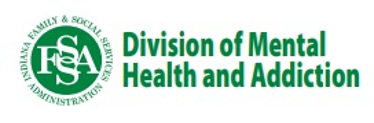 Serving the individual through transforming the system!
[Speaker Notes: As you can see, we are invested in change and on the road to transforming the system. Still, in our evolution from promoting cultural competency to systems-level change, we can never forget who is at the center of our work. Our systems exist to serve individuals. 

When I decided to enter the field of mental health, it was because I had a desire to understand human pain and suffering and I became a psychologist to do that work. For years I’ve worked with individuals seeking to end pain and suffering and one thing has been apparent: only through change can healing occur. 

Only through change can healing occur. My challenge to you as you navigate the sessions today and tomorrow is to look for ways to heal the individual through changing the system.]
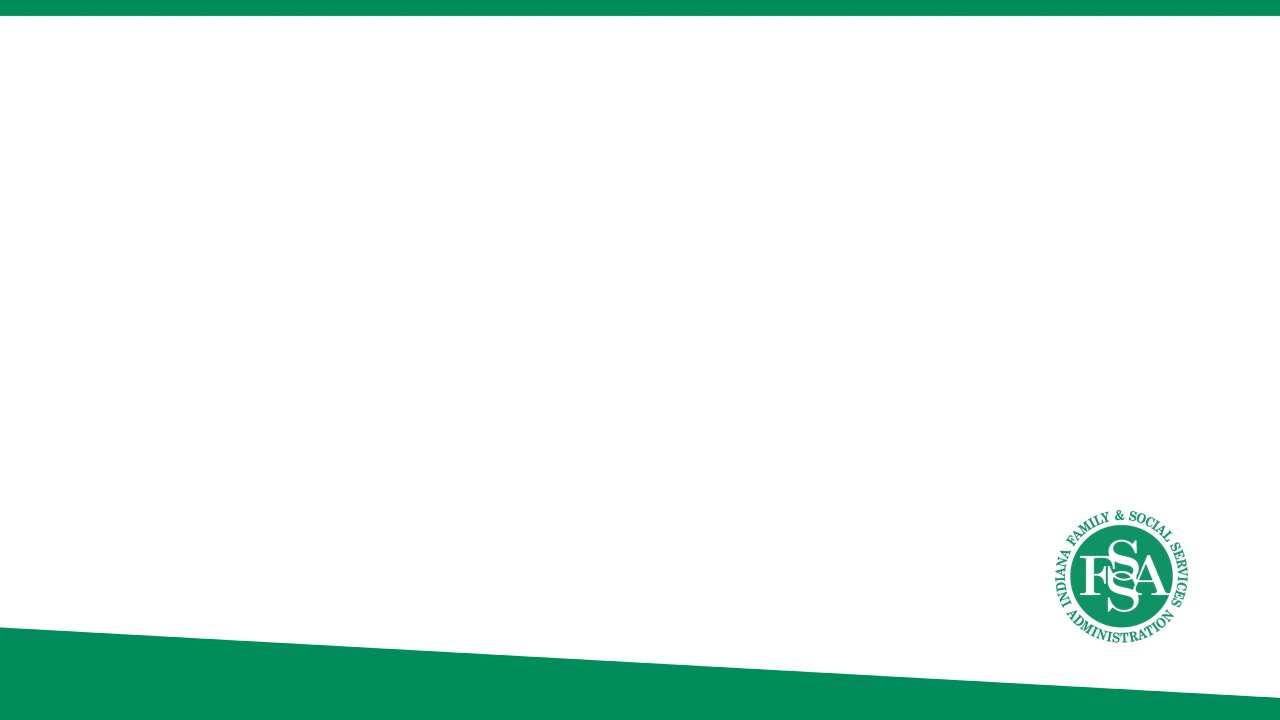 DMHA CLC Conference 2023
[Speaker Notes: Thank you!]